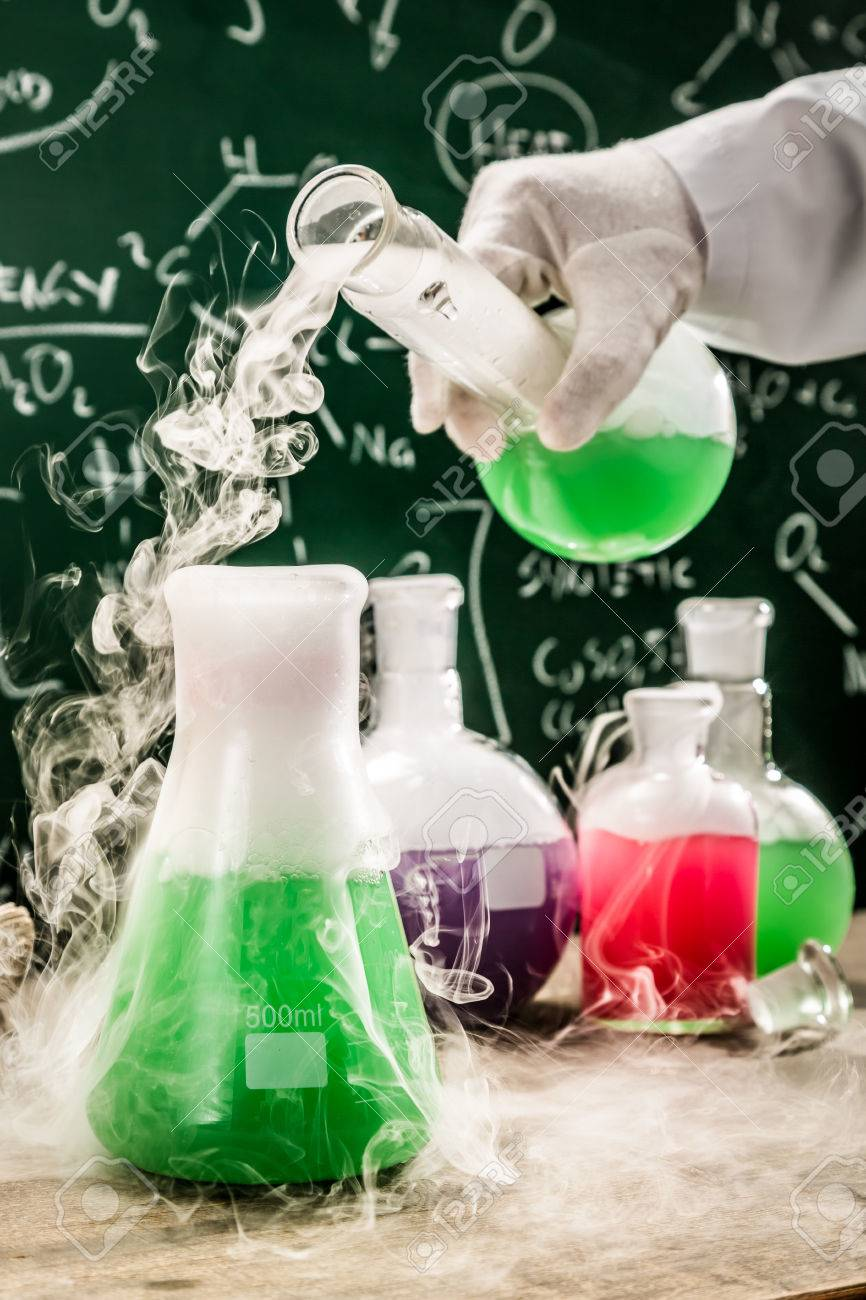 Estudi de les reaccions químiques
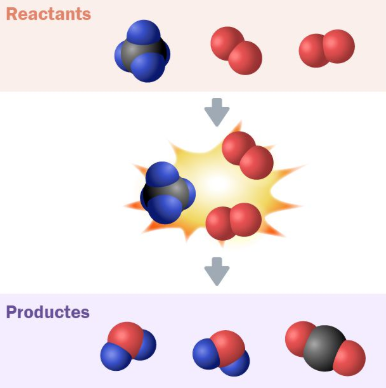 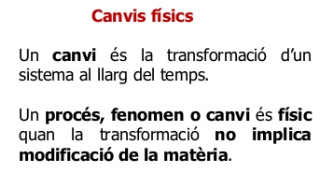 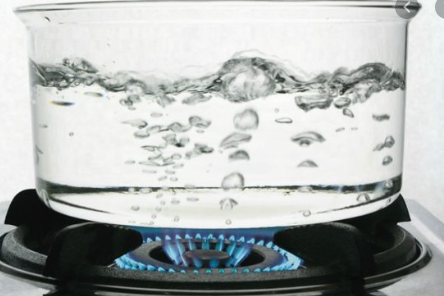 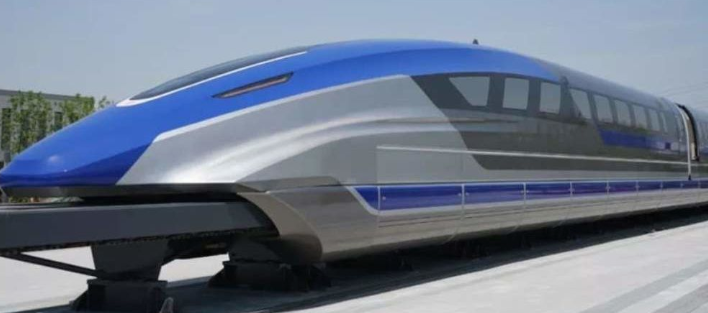 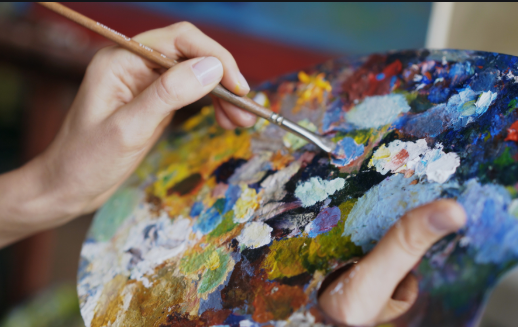 El primer prototip de tren xinés tipus Maglev (transport de levitació magnètica) que arribarà unes velocitats insòlites:600 km/h
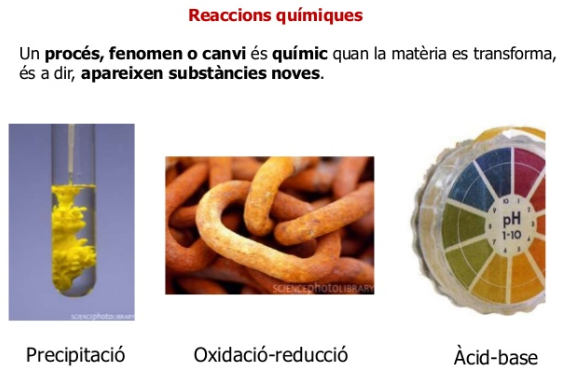 Energia de les reaccions

Les molècules que formen les substàncies químiques emmagatzemen energia en els seus enllaços.
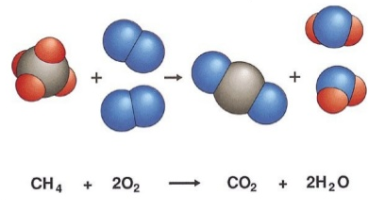 Una reacció química consisteix en el trencament d’enllaços en les molècules dels reactius i la formació de nous enllaços en les molècules dels productes.
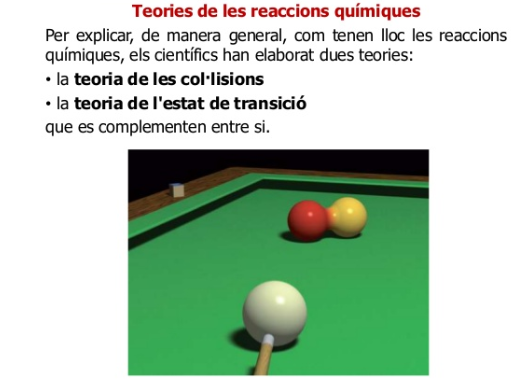 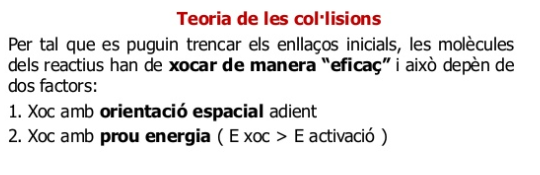 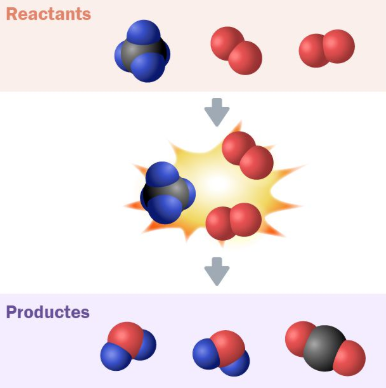 Energia d’activiació
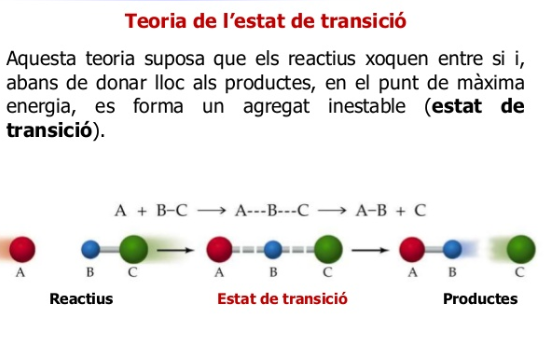 RECORDEM:
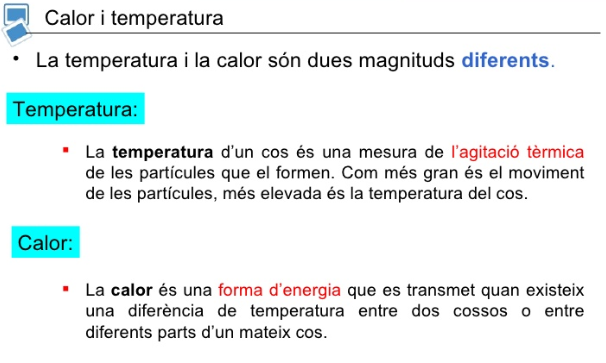 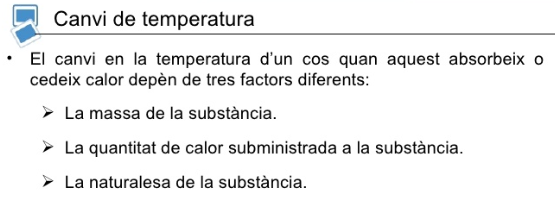 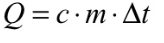 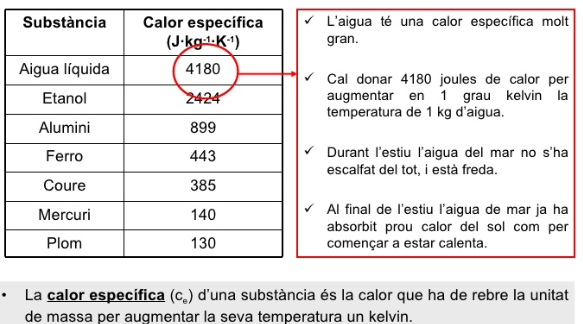 Canvi d’estat

En el canvi d’estat la quantitat d’energia que el cos rep o perd depen de la calor latent i la massa del cos.

Q=m·L                 Lcalor latent

L>0 si rep energia el cos
L<0 si  perd energia el cos
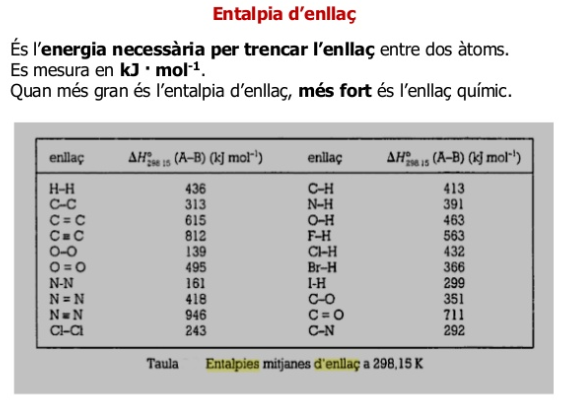 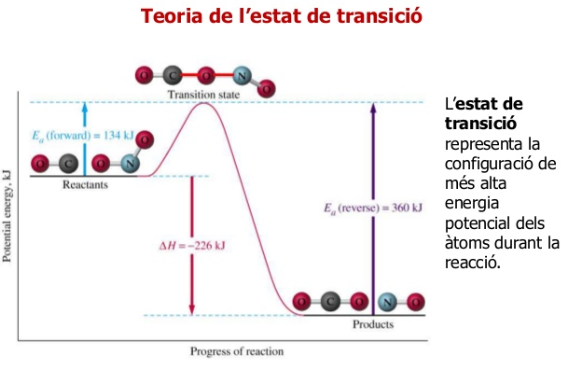 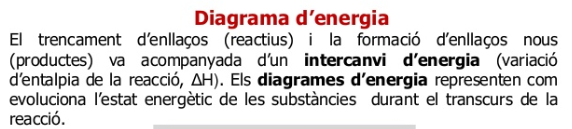 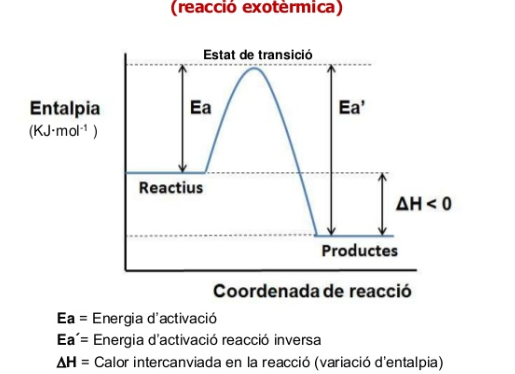 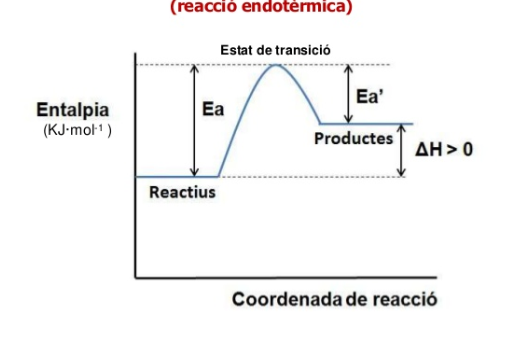 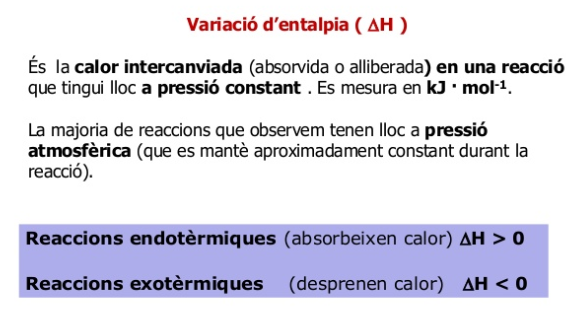 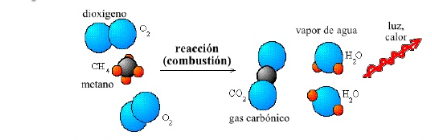 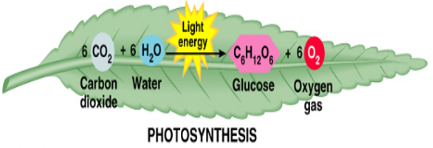 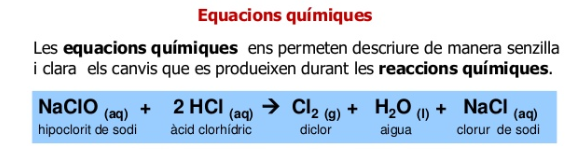 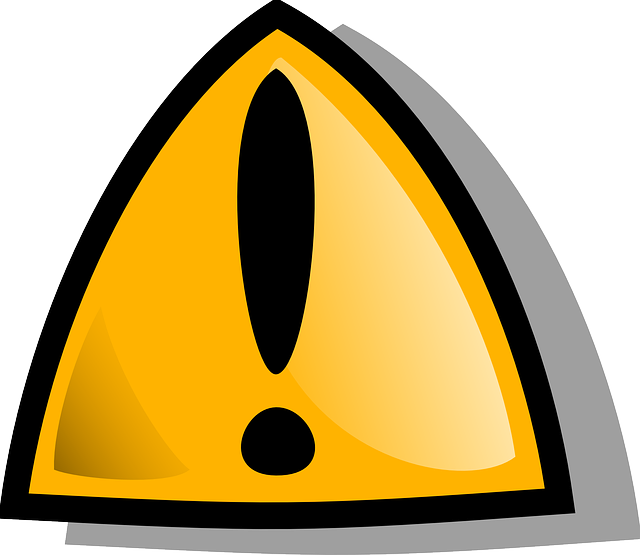 NO MESCLAR LLEIXIU I SALFUMANT
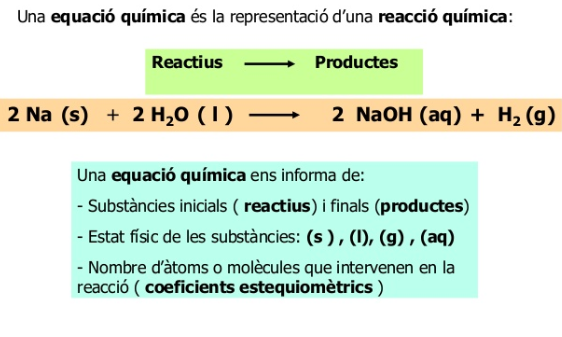 Chemical Reactions That Changed History
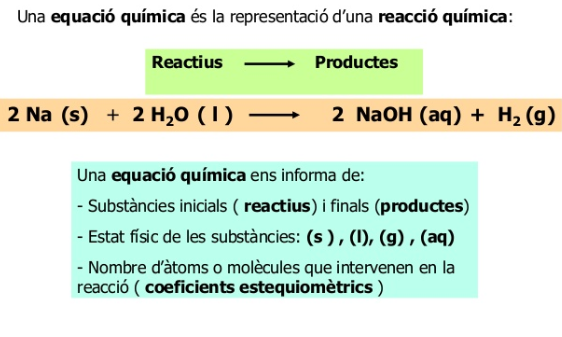 Reacció del sodi amb aigua
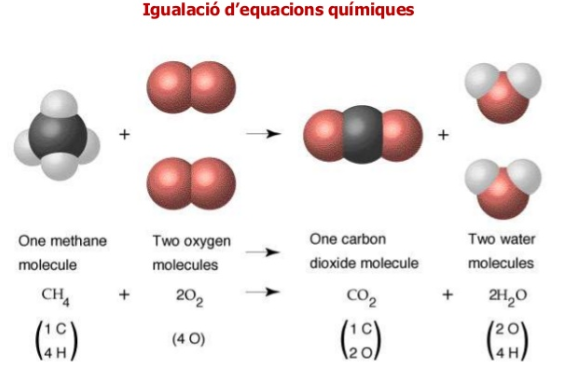 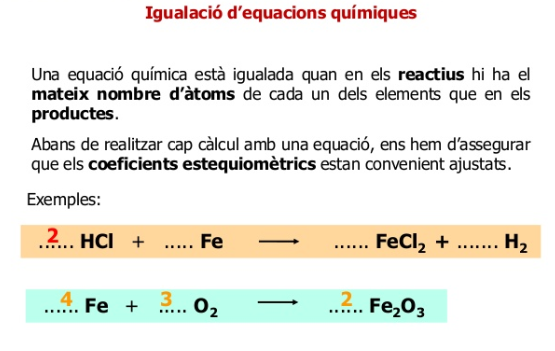 exercicis interactius
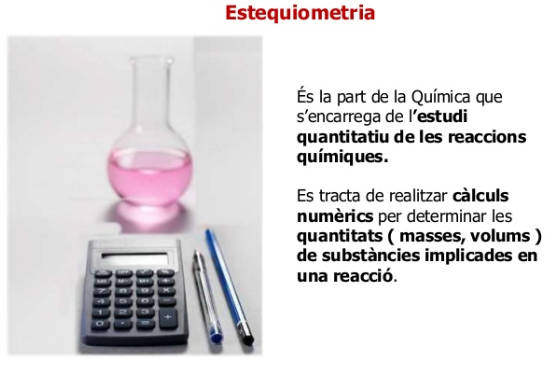 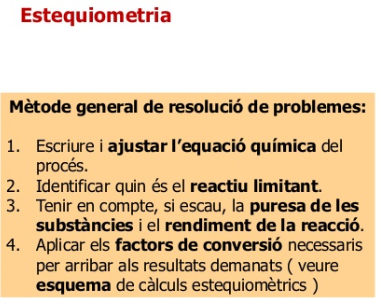 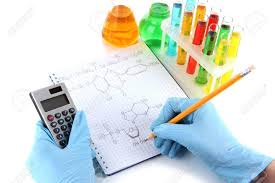 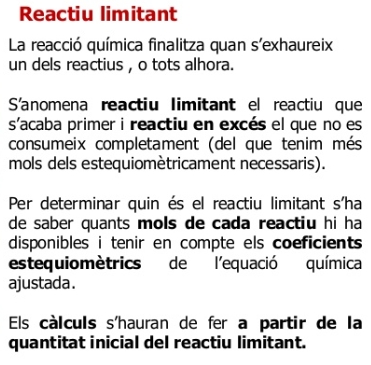 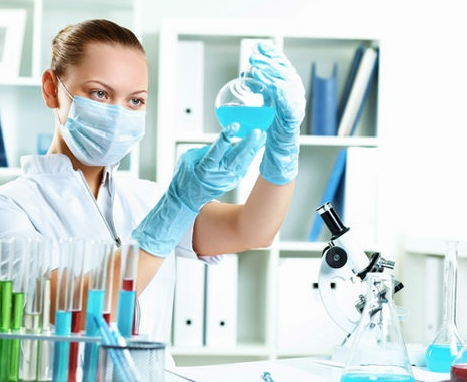 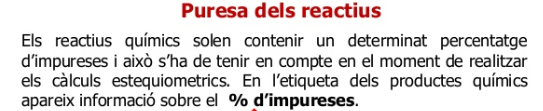 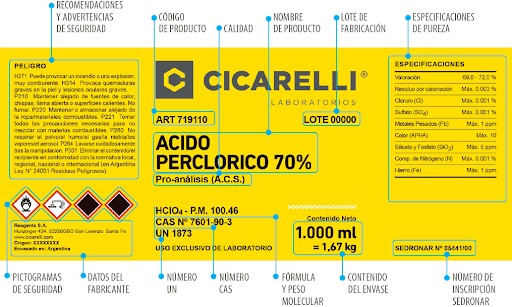 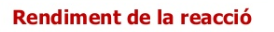 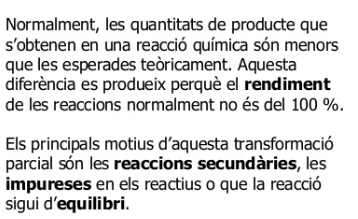 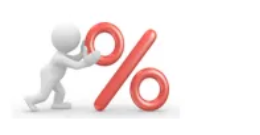